Trends, Issues, and Innovations!
Unit 2:
Session 10
Essential Question #2
How are trends, issues and innovations changing the world of careers?
UNIT 2: Session 10: Trends, Issues, and Innovations!
Definitions
Trend
the movement of something in a certain direction over time 

Issue
a subject that may create a problem if people do not think carefully and take action

Innovation
a new idea, way of doing something or tool
UNIT 2: Session 10: Trends, Issues, and Innovations!
Perception Puzzle
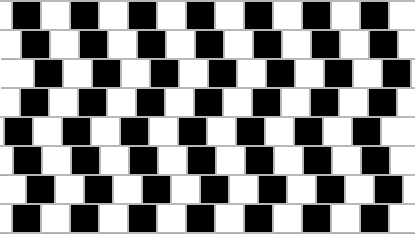 UNIT 2: Session 10: Trends, Issues, and Innovations!
Trends
Barriers like gender and ethnicity need not be limiting factors in making a career choice

Access to information allows everyone to explore a wider variety of career options
UNIT 2: Session 10: Trends, Issues, and Innovations!
Issues
Employers are focused on building a diverse workforce

Generational differences influence how we work with people older and younger than ourselves
UNIT 2: Session 10: Trends, Issues, and Innovations!
Innovations
Innovation in how we share, store, send, retrieve and view information

Innovation in the technology we use to make tasks easier, safer and more productive
UNIT 2: Session 10: Trends, Issues, and Innovations!